Employee Engagement Survey
Poster Campaign






WHAT:
Use our poster campaign to announce your upcoming survey to employees (for those with email).

WHY:
Promote your upcoming survey
Emphasize survey confidentiality 
Increase response rates

HOW: 
Simply print and post for all to see. Print on 11” x 17” paper. 



Questions? Contact [insert contact name and email]. **
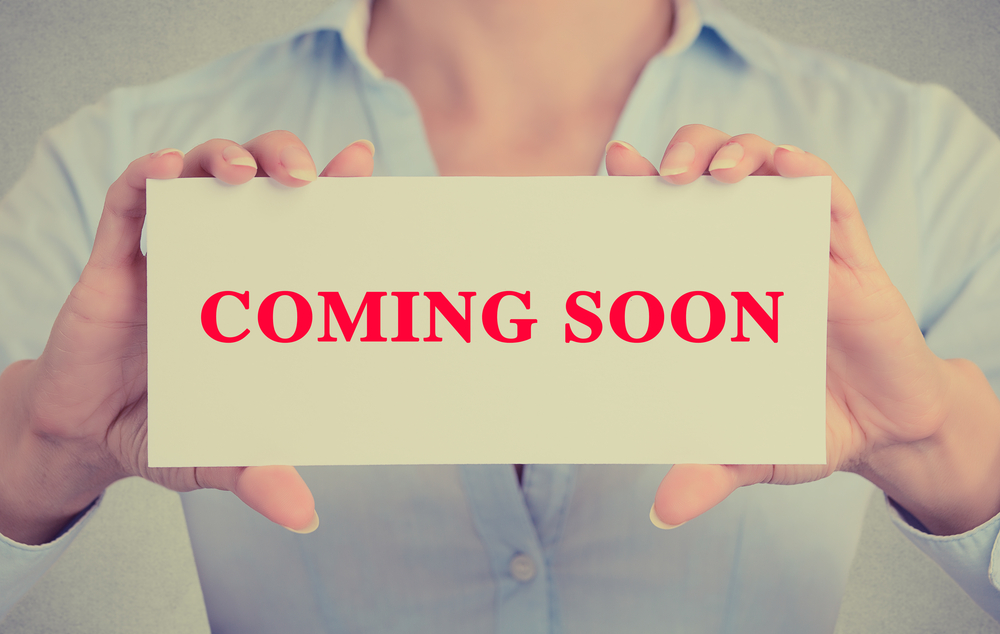 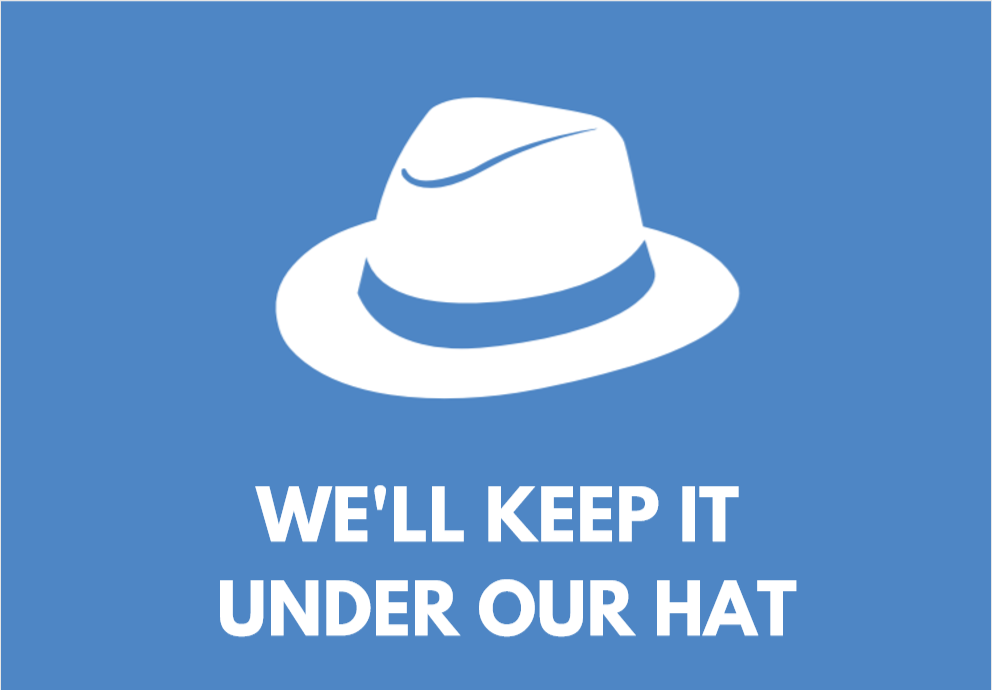 We want to know what you think! 

Every response is 100% confidential. Guaranteed.

SURVEY BEGINS: [insert date]
SURVEY ENDS: [insert date]
From: Surveys@BestCompaniesGroup.com
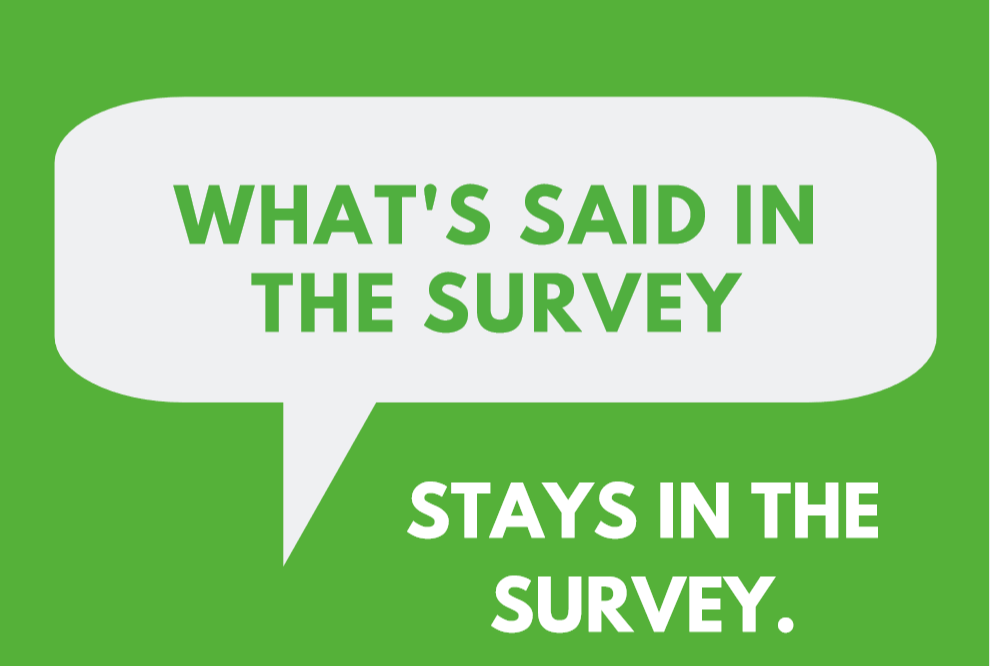 We want to know what you think! 

Every response is 100% confidential. Guaranteed.


SURVEY BEGINS: [insert date]
SURVEY ENDS: [insert date]
From: Surveys@BestCompaniesGroup.com
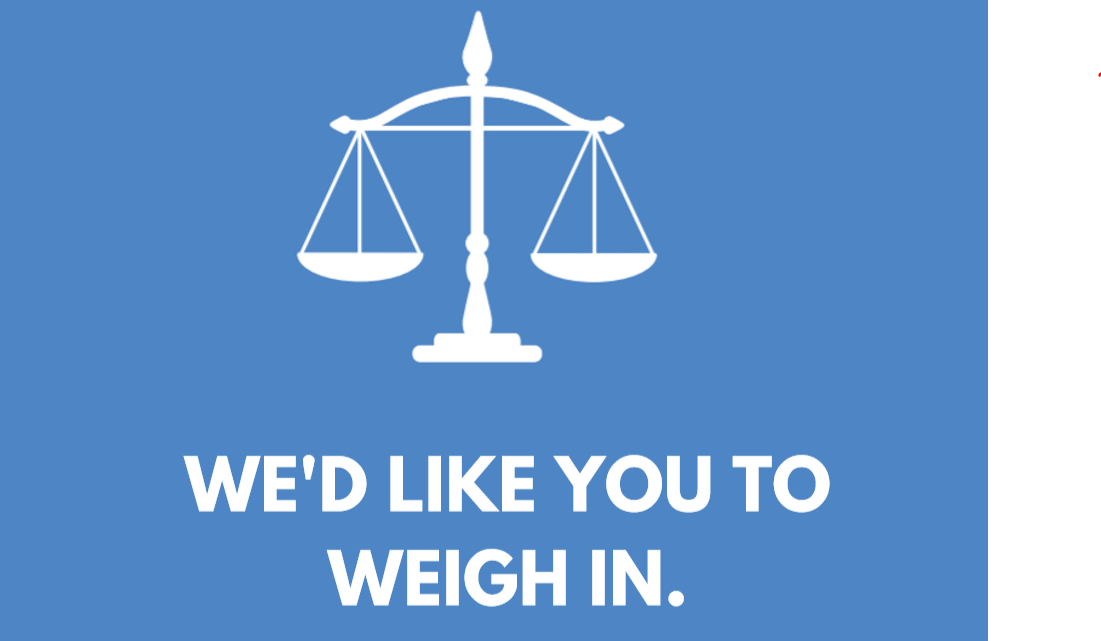 We want to know what you think! 

Every response is 100% confidential. Guaranteed.

SURVEY BEGINS: [insert date]
SURVEY ENDS: [insert date]
From: Surveys@BestCompaniesGroup.com
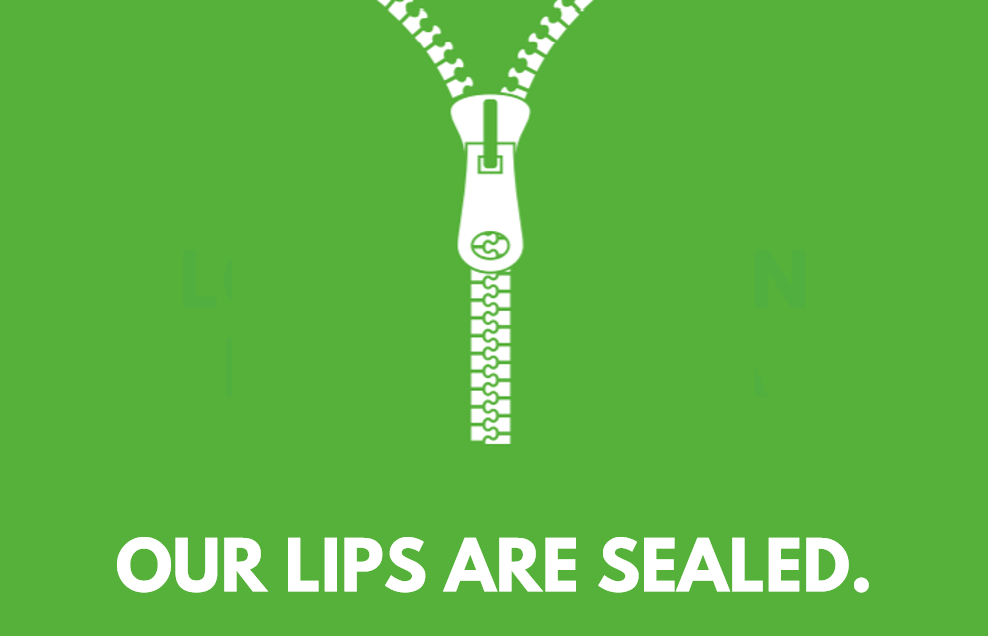 We want to know what you think! 

Every response is 100% confidential. Guaranteed.

SURVEY BEGINS: [insert date]
SURVEY ENDS: [insert date]
From: Surveys@BestCompaniesGroup.com